স্বাগতম
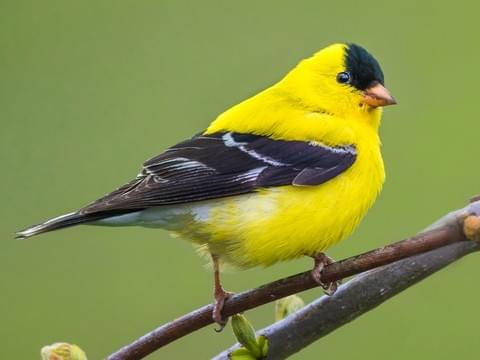 সাবিত্রী রায়
সহকারী শিক্ষক
গোপালপুর সরকারি প্রাথমিক বিদ্যালয়।
বিষয় পরিচিতি 
শ্রেণি- তৃতীয়
অধ্যায়- ৪
পাঠ্যাংশ- ২
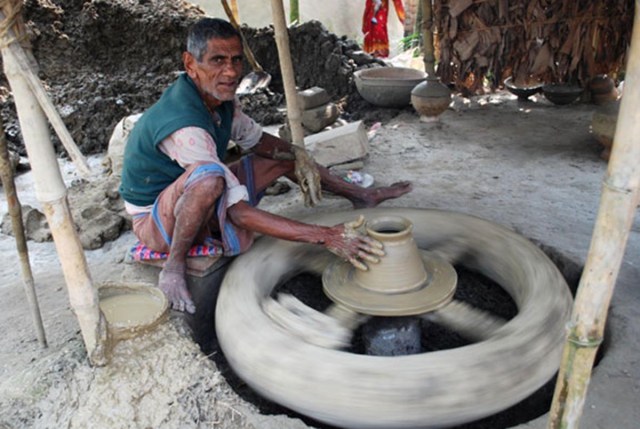 ছবিতে  তোমরা কী দেখতে পাচ্ছ?
কুমোরেরা মাটির জিনিস তৈরি করছে।
আজকের পাঠ-
যারা তৈরি করেন
শিখনফল-
১। সমাজের বিভিন্ন ধরণের পেশার তালিকা তৈরি করতে পারবে।
২। বিভিন্ন ধরণের পেশাজীবীর কাজের বর্ণনা দিতে পারবে।
৩। সমাজে সকল কাজই গুরুত্বপূর্ণ তা বুঝতে পারবে।
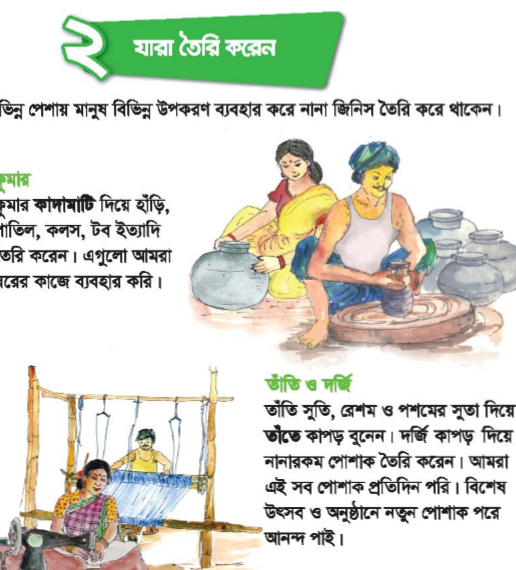 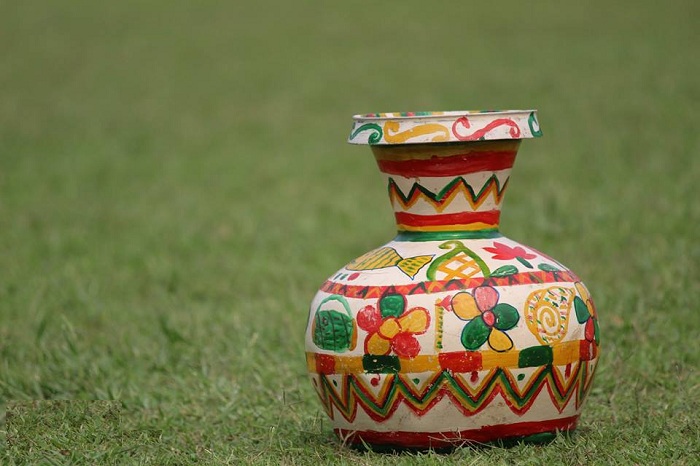 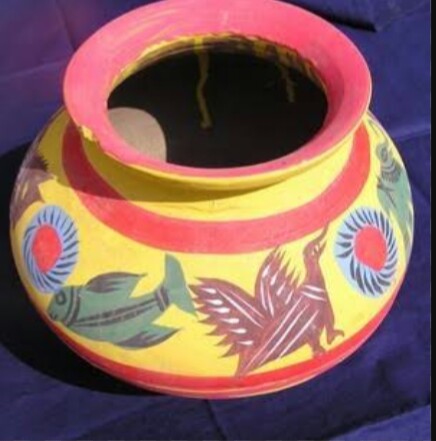 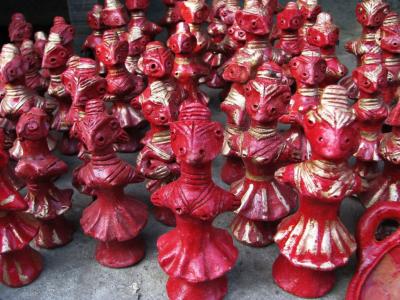 মাটির পুতুল
মাটির কলসি
মাটির হাঁড়ি
দলীয় কাজঃ-
দল নংঃ- (১)
যারা তৈরি করেন এরকম আরও কয়েকটি পেশার নাম লেখ।
দল নংঃ- (২)
কুমোরের কাজের বর্ণনা লেখ।
দল নংঃ- (১)
কয়েকটি পেশার নাম- কামার, দর্জি, রাজমিস্ত্রি, কাঠমিস্ত্রি ইত্যাদি।
দল নংঃ- (২)
কুমোরেরা মাটি দিয়ে বিভিন্ন বাসনকোসন, খেলনা ও অনেক আকর্ষণীয় জিনিস তৈরি করেন।
একক কাজঃ-
মাটির জিনিস ------ তৈরি করেন।
 কুমোরেরা জিনিস তৈরি করতে ----- ব্যবহার করেন।
মাটির জিনিস কুমোরেরা তৈরি করেন।
কুমোরেরা জিনিস তৈরি করতে মাটি ব্যবহার করেন।
মূল্যায়নঃ-
যারা তৈরি করেন এরকম ৫ টি পেশার নাম বল।
বাড়ির কাজঃ-
তোমাদের বাড়িতে আছে এমন কয়েকটি মাটির জিনিসের নাম লিখে আনবে।
কুমোরের কাজের বর্ণনা ৫টি বাক্যে লিখ।
ধন্যবাদ সবাইকে
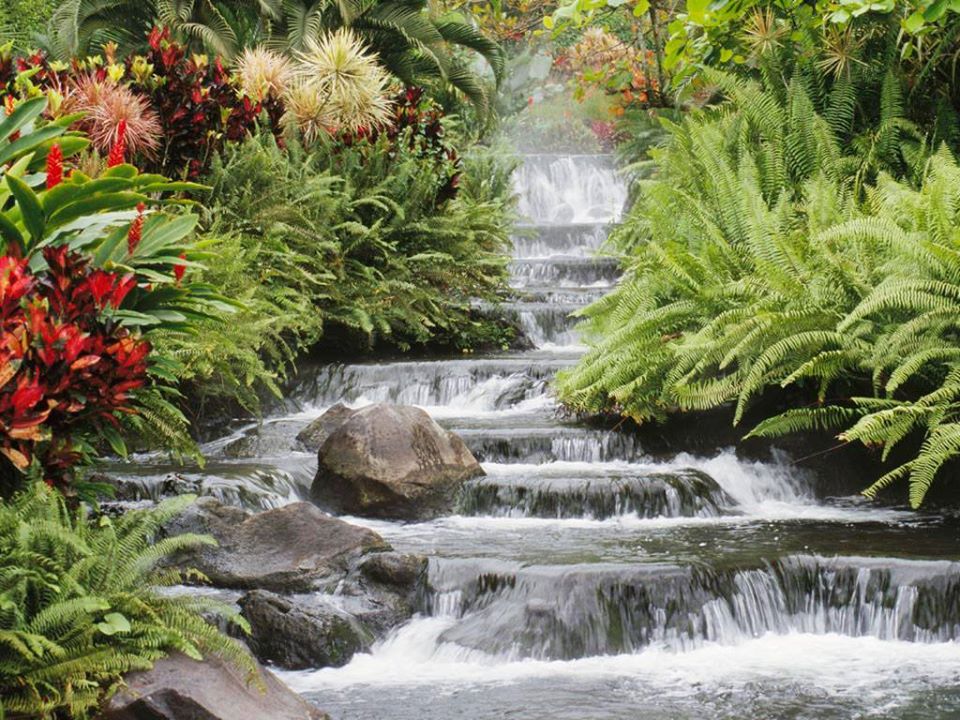